Тема: 
«Алгоритм и его свойства»
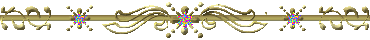 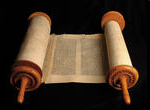 По страничкам
 истории...
Слово «алгоритм» происходит от имени великого среднеазиатского ученого 8–9 вв. Аль-Хорезми. 
Из математических работ Аль-Хорезми до нас дошли только две – алгебраическая и арифметическая. Вторая книга долгое время считалась потерянной,    но в 1857 в библиотеке Кембриджского университета был найден ее перевод на латинский язык. В ней описаны четыре правила арифметических действий, практически те же, что используются и сейчас. Первые строки этой книги были переведены так: «Сказал Алгоритми. Воздадим должную хвалу Богу, нашему вождю и защитнику». Так имя Аль-Хорезми перешло в «Алгоритми», откуда и появилось слово «алгоритм».
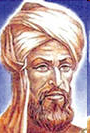 Определение:
Алгоритм – понятное и точное предписание исполнителю совершить определенную последовательность действий для достижения поставленной цели за конечное число шагов.
Исполнитель алгоритма 
- система, способная выполнить действия, предписываемые алгоритмом.
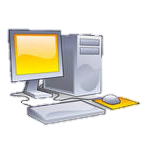 Характеристики исполнителя:
Сpеда — это «место обитания» исполнителя. 
Система команд – некоторый строго заданный список команд.
После вызова команды исполнитель совеpшает соответствующее элементаpное действие. 
Отказы исполнителя возникают, если команда вызывается пpи недопустимом для нее состоянии сpеды.
Свойства алгоритма:
Понятность 
- исполнитель алгоритма должен знать, как его выполнять.
Свойства алгоритма:
Дискpетность 
-  алгоpитм должен пpедставлять пpоцесс pешения задачи как последовательное выполнение пpостых шагов.
Свойства алгоритма:
Опpеделенность 
- каждое пpавило алгоpитма должно быть четким и однозначным.
Свойства алгоритма:
Pезультативность 
- алгоpитм должен пpиводить к pешению задачи за конечное число шагов.
Свойства алгоритма:
Массовость 
–  алгоpитм pешения задачи pазpабатывается в общем виде, т.е. он должен быть пpименим для некотоpого класса задач, pазличающихся лишь исходными данными.
Способы записи алгоритмов:
словесный (запись на естественном языке);
графический (изображения из графических символов – блок-схема);
программный (тексты на языках программирования).
Блок-схемой называется наглядное графическое изображение алгоритма, когда отдельные его действия (этапы) изображаются при помощи различных геометрических фигур (блоков), а связи между этапами указываются при помощи стрелок, соединяющих эти фигуры.
Блок-схема
Типы блоков:
блок начала / конца

блок ввода / вывода

блок действия 

блок условия
Линейный 
алгоритм
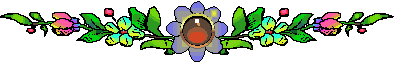 Линейный алгоритм – это алгоритм,      в котором команды выполняются последовательно одна за другойЗапись линейного алгоритма в виде блок-схемы:
начало
ввод
действие 1
…
действие n
вывод
конец
Примеры решения задач
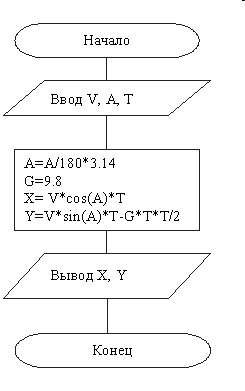 начало
ввод: A, B, C
P=
S=
вывод: S
конец
Даны длины сторон треугольника A, B, C. Найти площадь треугольника S. Составьте блок-схему алгоритма решения поставленной задачи.
В квадратной комнате шириной A и высотой B есть окно и дверь с размерами C на D и M на N соответственно. Вычислите площадь стен для оклеивания их обоями. 
Составьте блок-схему алгоритма решения поставленной задачи.
S1= 4 * A * B
начало
ввод: A, B, C, D, M, N
S2 = C * D
S3 = M * N
S = S1 – (S2 + S3)
вывод: S
конец
K = A / 1024
начало
Ввод  A
M = K /1024
G = M / 1024
T = G / 1024
вывод: K, M, G, T
конец
Дана величина A, выражающая объем информации в байтах. 

Перевести А в более крупные единицы измерения информации 
(K, M, G, T)

Составьте блок-схему алгоритма решения поставленной задачи.
Вычислить путь, пройденный лодкой, если :
ее скорость в стоячей воде v км/ч 
скорость течения реки v1 км/ч 
время движения по озеру t1 ч.
против течения реки – t2 ч. 

Составьте блок-схему алгоритма решения поставленной задачи.
начало
s1 = v * t1
ввод: v, v1, t1, t2
s2 = (v – v1) * t2
s = s1 + s2
вывод: s
конец
начало
ввод: x1,y1,
x2,y2,x3,y3
2
2
-
+
-
A=
(
x
2
x
1
)
(
y
2
y
1
)
B=
C=
P=
S=
вывод: S
конец
Даны координаты вершин треугольника АВС. Найти его площадь. Блок-схема алгоритма решения поставленной задачи.
А (x1,y1)
B (x2,y2)
C (x3,y3)
Z = 8 * X
начало
ввод: X
Z =
Z = Z - 1
РЕШЕНИЕ:
X = 2
Z = 8 * 2 = 16
Z =         = 4
Z = 4 – 1 = 3
Y = 3 * 2 = 6
Y = 6 / 3 = 2
Y = 3 * X
Y = Y / Z
вывод: Y
конец
Вычислите значение функции Y  при X=2, используя блок-схему алгоритма.
Ответ: Y = 2
Z = X2
начало
Z = Z - 8
ввод: X
Y = X + 1
Y = Y * X
Y = Y * 4
Y = Z / Y
вывод: Y
конец
Вычислите значение функции Y, используя блок-схему
при X= 0
        Х= -1; 
        Х= 3
X = 0  Решений нет
X = -1  Решений нет
X = 3     Y = 1/48
B = A2
начало
ввод: A
C = B + 4
D = C2
E = D / 7
Y = E +5
Y =
вывод: Y
конец
По данной блок-схеме вычислить значения некоторой функции. 
Восстановите условие задачи.
Напишите формулу вычисления значения функции.
A = X2
начало
ввод: X
B = A2
C = A + B
D = B + 1
Y =
Y = C / D
вывод: Y
конец
По данной блок-схеме вычисления значения некоторой функции, восстановите условие задачи; напишите формулу вычисления значения функции.
Алгоритмическая структура
 «ветвление»
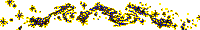 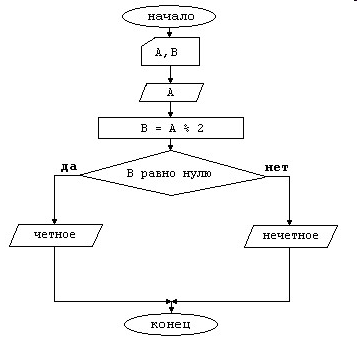 Разветвляющийся алгоритм – 
  это алгоритм, 
  в котором та 
  или иная
  серия команд выполняется 
  в зависимости 
  от истинности условия.
Ветвление
Полное
если <условие>
то <серия команд 1>
иначе 
      <серия команд 2>
Неполное
если <условие>
то <серия команд 1>
Запись полного ветвления в виде блок-схемы:
да
нет
условие
серия команд 1
серия команд 2
Запись неполного ветвления в виде блок-схемы:
да
нет
условие
серия команд 1
Условия 
в разветвляющихся 
алгоритмах
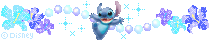 Определение:
Условие – это высказывание, которое может быть либо истинным, либо ложным.
Условия
простые
сложные
Простое условие
Включает в себя одно предложение; два числа, две переменных или два арифметических выражения, которые сравниваются между собой 
Например:   Идет дождь; 
				5>4; 
				x*y=3+8).
Сложное условие
Последовательность простых условий, объединенных между собой знаками логических операций 
	И (AND), ИЛИ (OR).
Например:   (10>0) AND (8>9); 
				 (x=10) OR (x>=0).
Задание:
Построить блок-схему разветвляющегося алгоритма, используя сложное условие. 
Принадлежит ли точка x отрезку [a, b]?
Задания:
Лежит ли x вне отрезка [a, b];
Принадлежит ли x отрезку [a, b] или отрезку [c, d];
Является ли k трехзначным числом;
Какое из чисел a, b, c является меньшим; 
Есть ли среди чисел a, b, c взаимно противоположные;
Равны ли треугольники со сторонами a1, b1, c1 и a2, b2, c2; 
Является ли четырехугольник со сторонами a, b, c и d ромбом.
Ответы:
(x < a) and (x > b);
((x>=a) and (x<=b)) or ((x>=c) and (x<=d));
(k > 99) and (k < 1000); 
(c < a) and (b > a); 
(a=-b) or (a=-c) or (b=-c);
 (a1=a2) and (b1=b2) and (c1=c2);
(a=b) and (c=d) and (b=c).
Алгоритмическая
 структура «выбор»
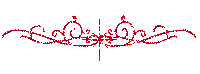 Определение:
Выбор - это такая алгоритмическая структура, в которой выполняется одна из нескольких последовательностей команд при истинности соответствующего условия.
Полный выбор
при условие 1: действия 1   
при условие 2: действия 2 
. . . . . . . . . . . .   
при условие N: действия N
иначе действия N+1
Неполный выбор
при условие 1: действия 1
при условие 2: действия 2 
. . . . . . . . . . . .   
при условие N: действия N
условие 1
условие n
Запись полного выбора в виде блок-схемы:
да
серия команд 1
нет
…
да
серия команд n
нет
серия команд n+1
условие 1
условие 2
условие n
Запись неполного выбора в виде блок-схемы:
да
серия команд 1
нет
да
серия команд 2
нет
…
да
серия команд n
нет
Алгоритмическая
 структура «цикл»
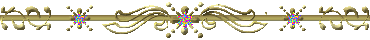 Определение:
Цикл  - это такая алгоритмическая структура, в которой серия команд  (тело цикла) выполняется многократно.
Цикл с предусловием
	пока истинно условие, предписывает выполнять тело цикла.

Словесный способ записи:
пока условие
	тело цикла
Запись цикла с предусловием в виде блок-схемы:
нет
условие
да
тело цикла
Цикл с постусловием
	предписывает выполнять тело цикла до тех пор, пока не выполнится  условие выхода из цикла.
Словесный способ записи
тело цикла 
до условие
Запись цикла с постусловием в виде блок-схемы:
тело цикла
нет
да
условие
Цикл со счетчиком
	предписывает выполнять тело цикла для всех значений некоторой переменной (параметра цикла) в заданном диапазоне. 
Словесный способ записи
для i от i1 до i2   
тело цикла
Запись цикла со счетчиком в виде блок-схемы:
нет
счетчик
да
тело цикла
Список  литературы:
Ефимова О. В. Курс компьютерных технологий с основами информатики.- М.: Издательство АСТ, 2011.
Макарова Н. В. Информатика и ИКТ 10 кл.- СПб.: ПИТЕР, 2009. 
Макарова Н. В. Информатика и ИКТ 11 кл.- СПб.: ПИТЕР, 2011.
Макарова Н. В. Информатика и ИКТ 10-11 кл. СПб.: ПИТЕР, 2009.